Ir-4 Ħadd tal-Għid
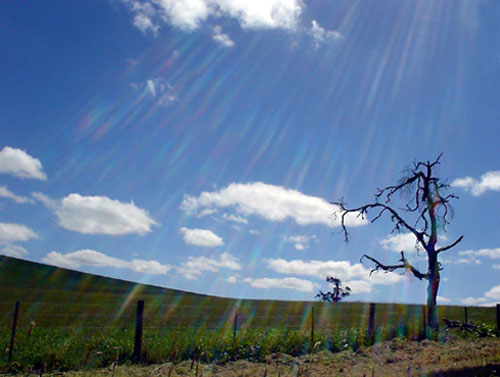 Il-ĦSIEB TAL-ĠENNA
www.ofm.mt
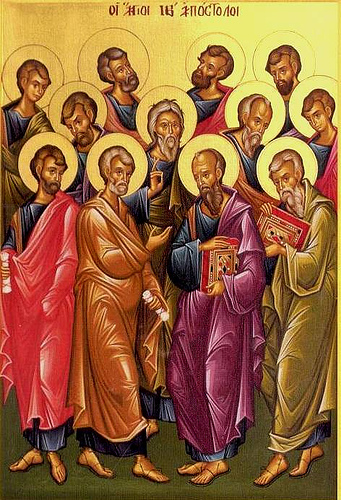 Qari mill-Ktieb ta’ l-Atti ta’ l-Appostli Atti 13, 14, 43-52
F’dak iż-żmien: Pawlu u Barnaba minn Perge baqgħu sejrin sa ma waslu f’Antjokja ta’ Pisidja.
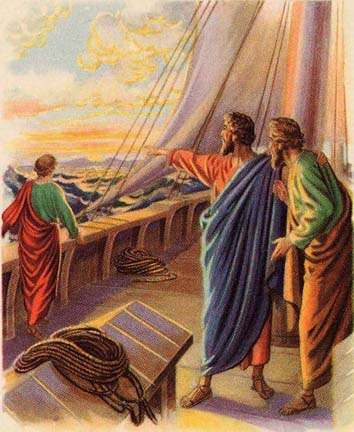 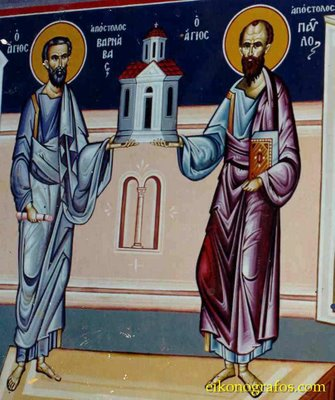 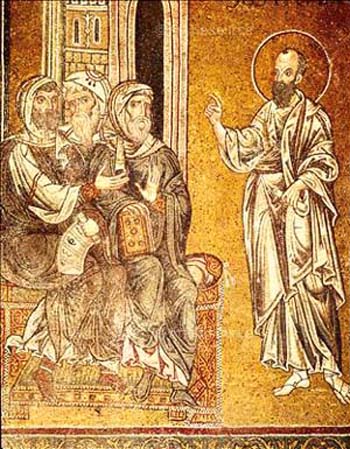 F’jum is-Sibt daħlu fis-sinagoga u qagħdu bilqiegħda.
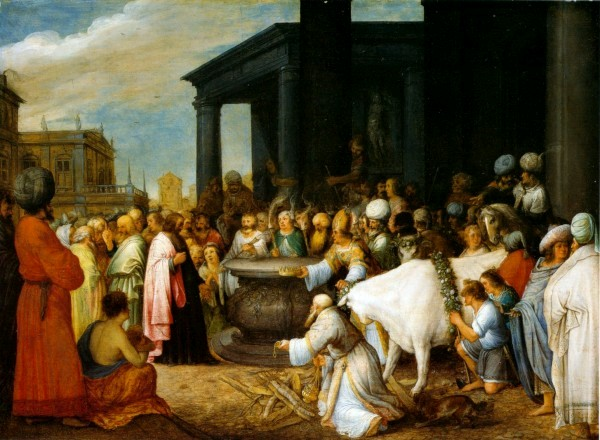 U meta xterdet il-ġemgħa tas-sinagoga, ħafna, kemmmil-Lhud u kemm mill-proseliti twajba,
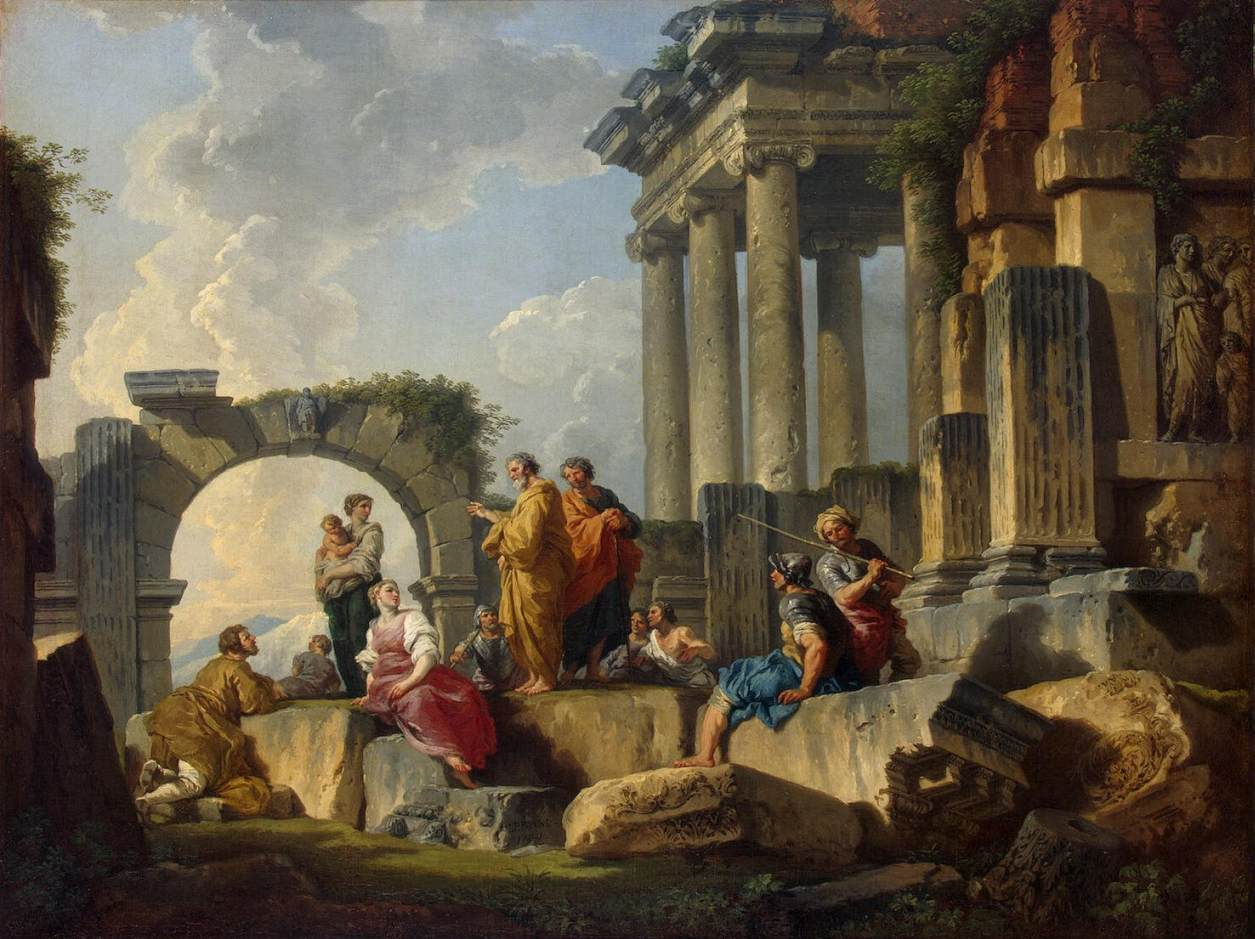 marru ma’ Pawlu u ma’ Barnaba
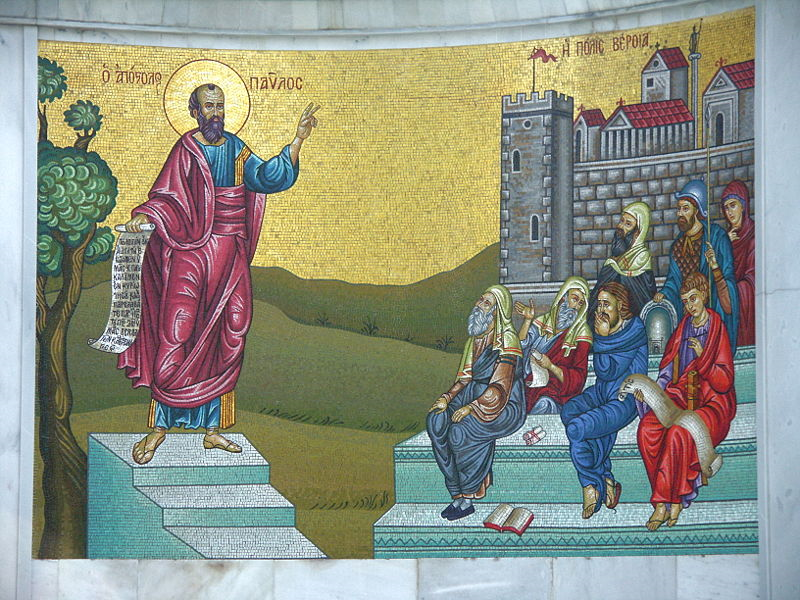 U dawn ħeġġewhom biex jibqgħu fil-grazzja ta’ Alla.Is-Sibt ta’ wara,
tista’ tgħid il-belt kollha inġabret biex tisma’ l-Kelma ta’ Alla.
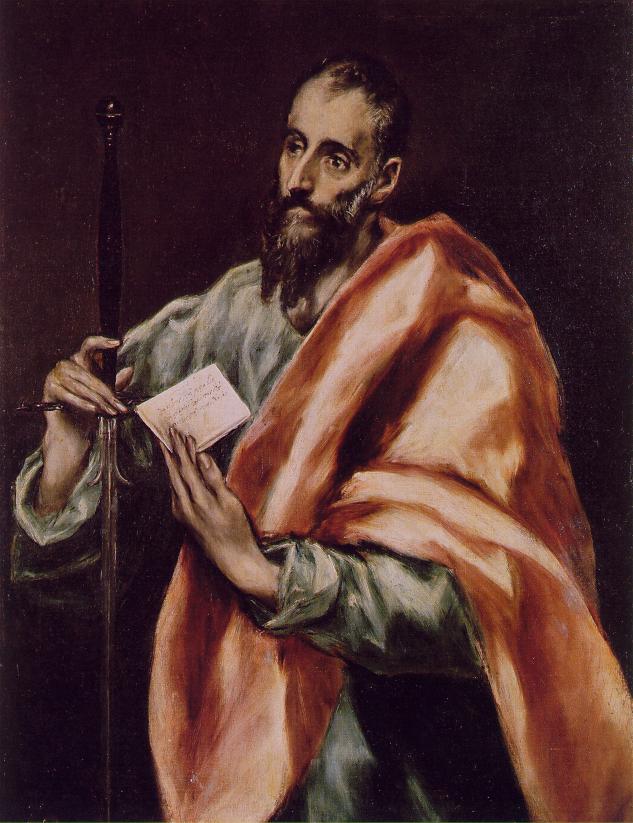 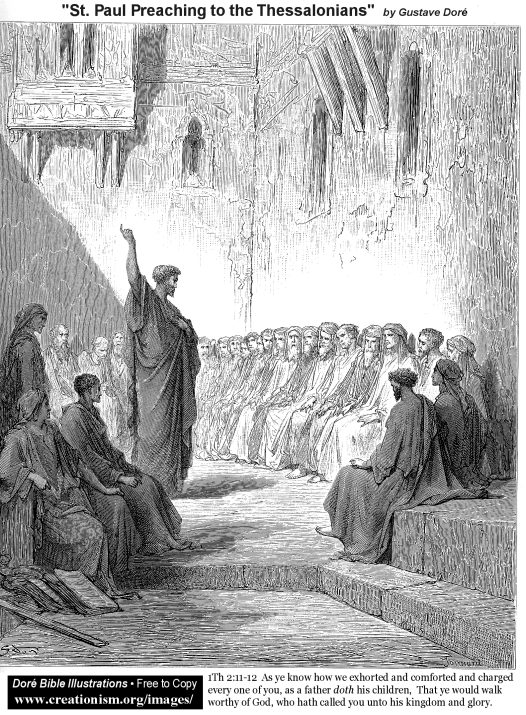 Il-Lhud, meta raw il-folol, imtlew bl-għira u bdew jmieru lil Pawlu u jidgħulu.
Imma Pawlu u Barnaba bil-kuraġġ kollu qalu: “Hekk kien meħtieġ,
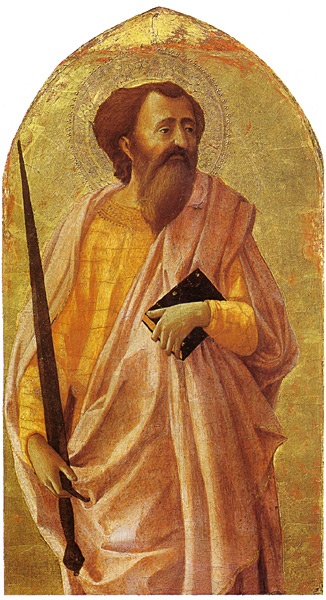 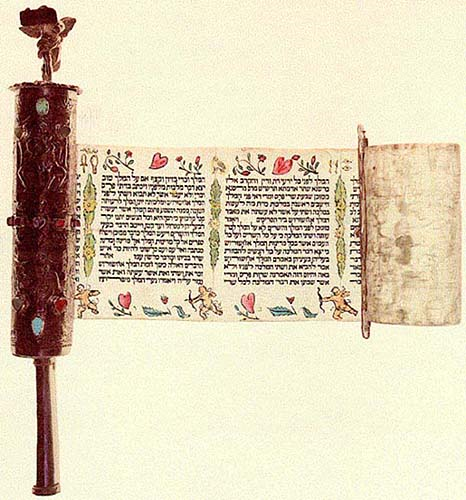 li l-kelma ta’ Alla titħabbar lilkom l-ewwel.
Billi intom qegħdin twarrbuha,
u jidhrilkom   li ma tistħoqqilkomx il-ħajja ta’ dejjem, aħna se nduru fuq il-pagani.
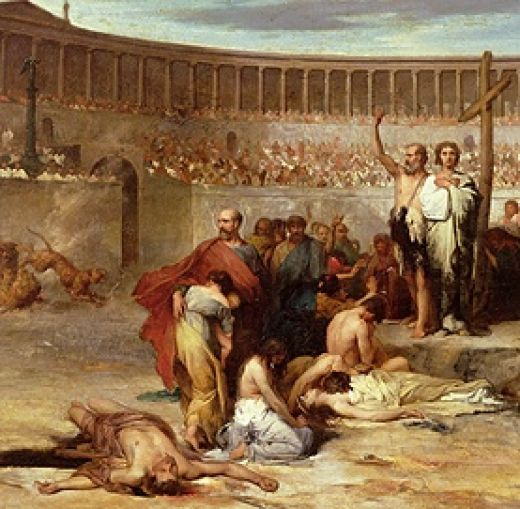 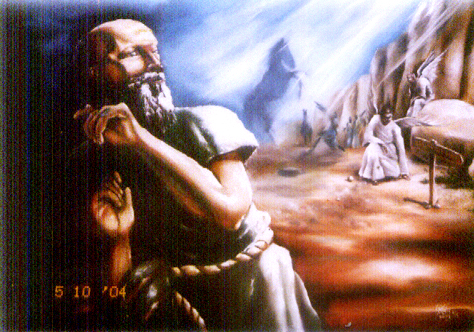 Għax hekk ordnalna l-Mulej, ‘Jien għamiltek dawl tal-ġnus,
biex twassal is-salvazzjoni sa truf l-art.’ Il-pagani, meta semgħu dan, bdew jifirħu u jigglorifikaw l-kelma tal-Mulej,
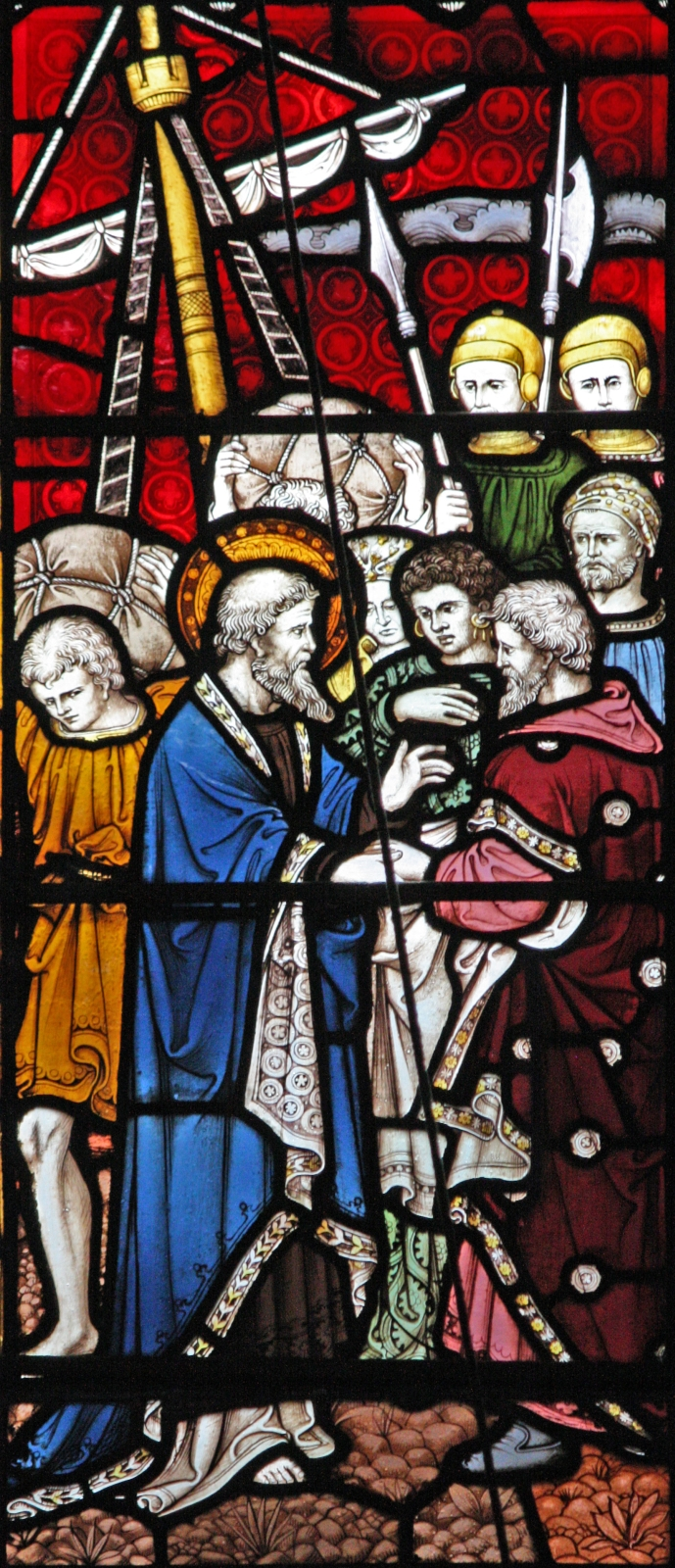 u dawk kollha li kienu magħżula għall-ħajja ta’ dejjem emmnu.
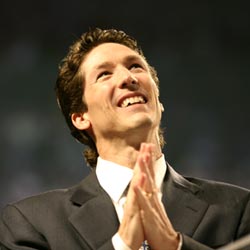 Hekk il-kelma tal-Mulej baqgħet tixtered 
mal-art kollha.
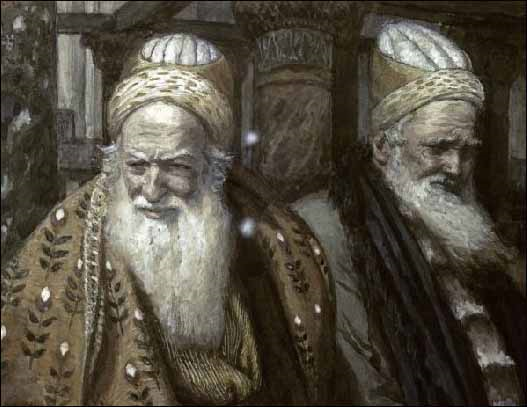 Imma l-Lhud xewxu n-nisa twajba u magħrufa, u ukoll il-kbarat tal-belt,
u qajmu persekuzzjoni kontra Pawlu u Barnaba u keċċewhom ‘il barra minn arthom.
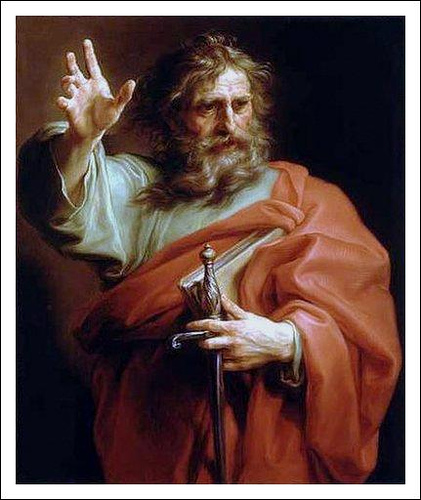 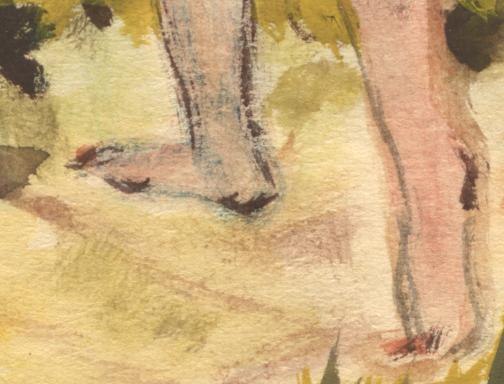 Huma farfru għal fuqhom it-trab minn ta’ riġlejhom u marru Ikonju.
Iżda d-dixxipli mtlewbil-ferħ u bl-Ispirtu s-Santu.
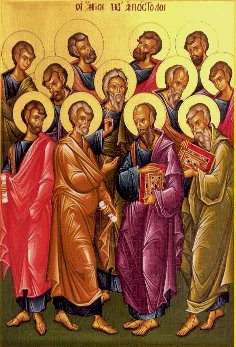 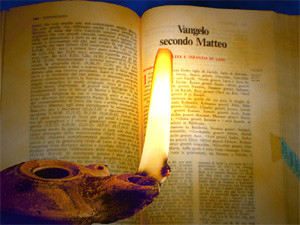 Il-Kelma tal-Mulej.
Irroddu ħajr lil Alla.
SALM RESPONSORJALI Salm 99
Aħna l-poplu tiegħu u n-nagħaġ tal-mergħa tiegħu
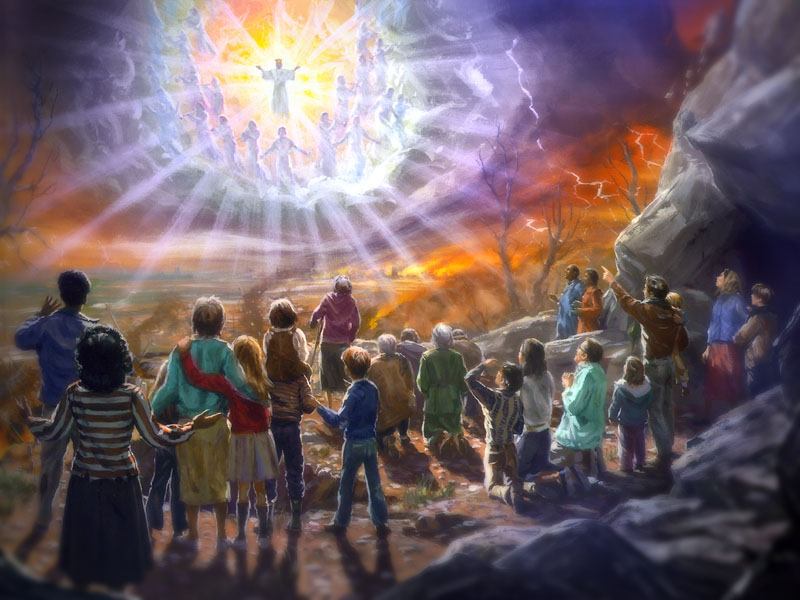 Għajtu bil-ferħ lill-Mulej, fl-art kollha,aqdu bil-ferħ lill-Mulejidħlu quddiemu b’għana ferrieħi.
SALM RESPONSORJALI Salm 99
Aħna l-poplu tiegħu u n-nagħaġ tal-mergħa tiegħu
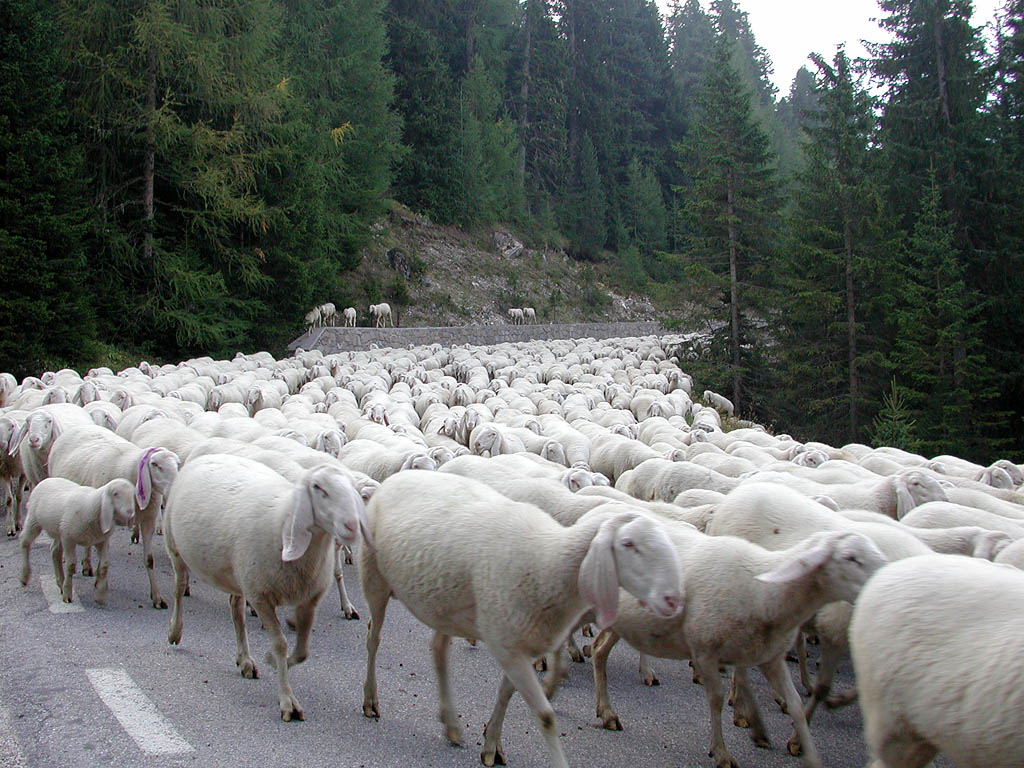 Kunu afu li Jaħweh hu Alla,hu ħalaqna, u aħna tiegħu,aħna l-poplu tiegħu u        n-ngħaġ tal-merħla tiegħu.
SALM RESPONSORJALI Salm 99
Aħna l-poplu tiegħu u n-nagħaġ tal-mergħa tiegħu
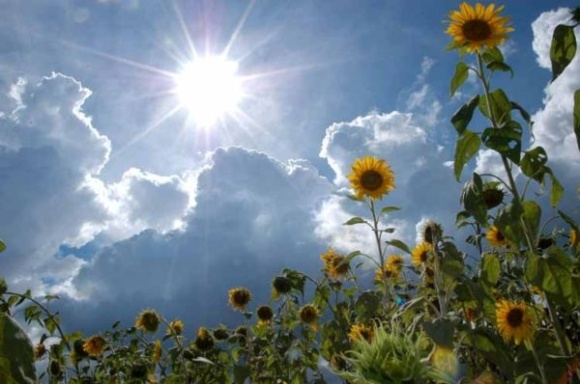 Għax twajjeb il-Mulej,għal dejjem it-tjieba tiegħu;minn żmien għal żmien il-fedelta’ tiegħu.
SALM RESPONSORJALI Salm 99
Aħna l-poplu tiegħu u n-nagħaġ tal-mergħa tiegħu
Qari mill-Ktieb ta’ l-Apokalissi ta’ San Ġwann AppostluApok 7, 9, 14b-17
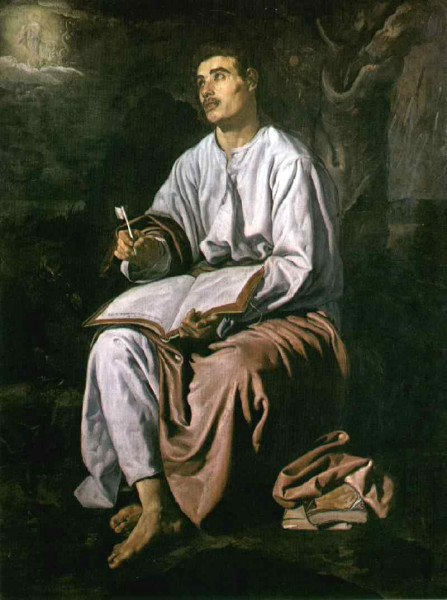 Jiena, Ġwanni, ħarist, u ara, kien hemm kotra kbira li ħadd ma jista’ jgħoddha,
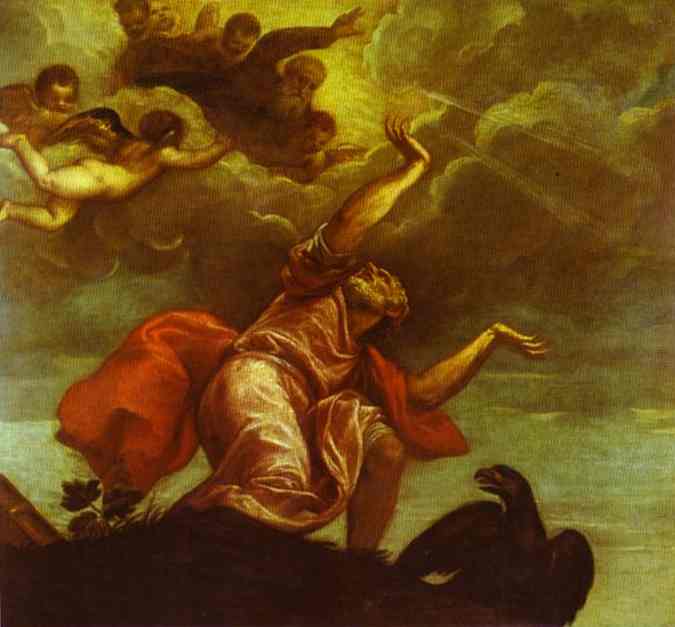 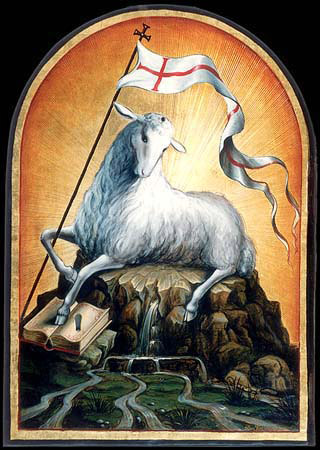 minn kull ġens u tribu’, minn kull poplu u lsien, weqfin quddiem it-tron u quddiem il-Ħaruf,
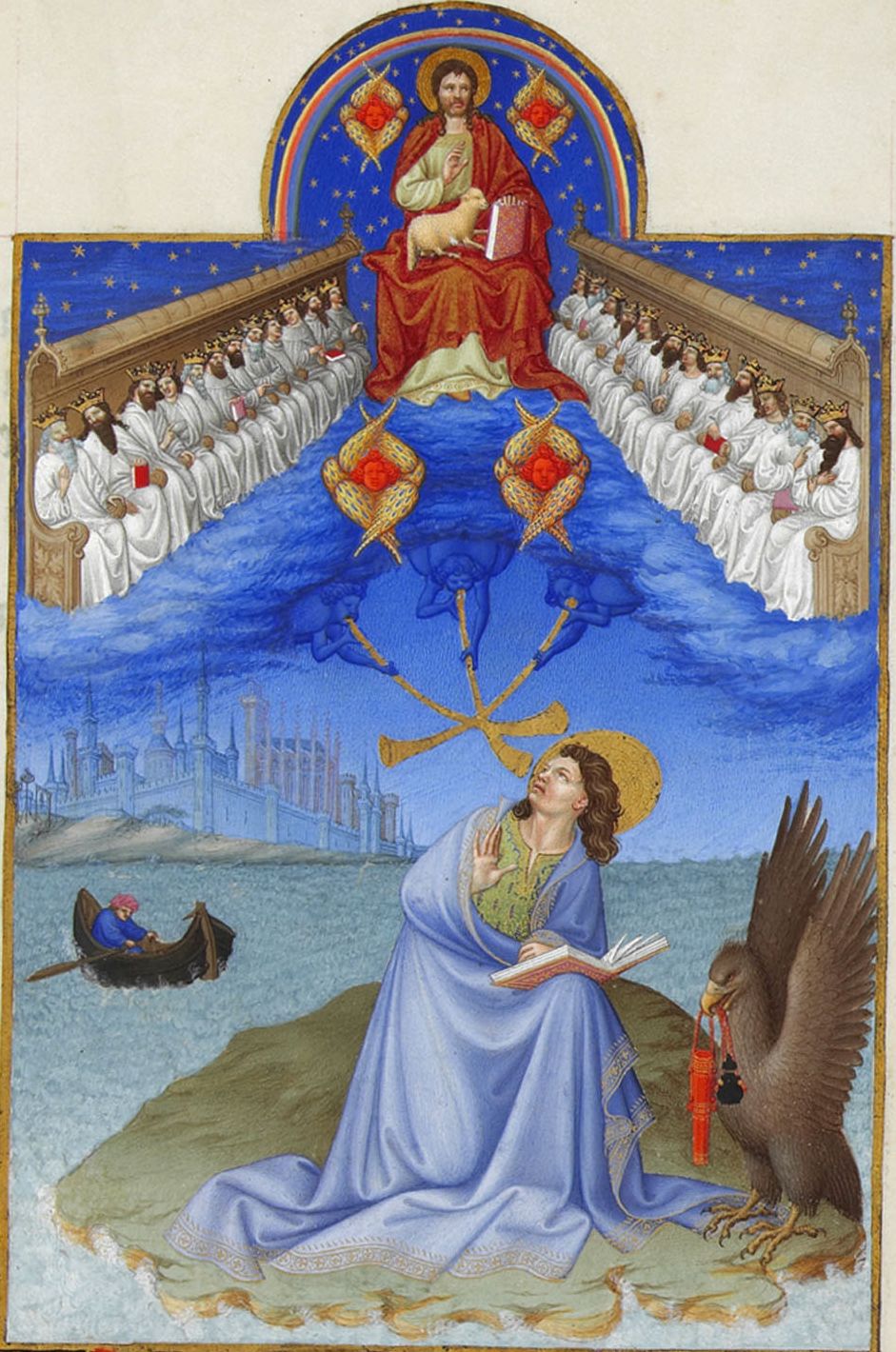 lebsin ilbiesi twal bojod, u bil-friegħi tal-palm f’idejhom.
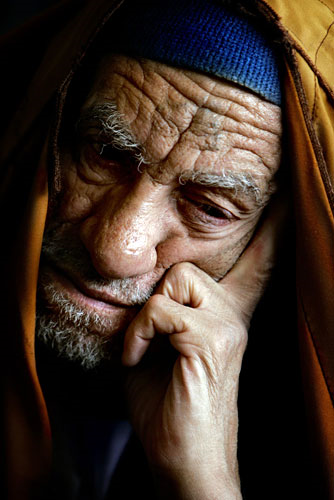 U wieħed mix-Xjuħ qalli: «Dawn huma dawk li ġejjin mit-taħbit il-kbir,
u l-ilbiesi tagħhom ħasluhom u bajduhom fid-demm tal-Ħaruf.
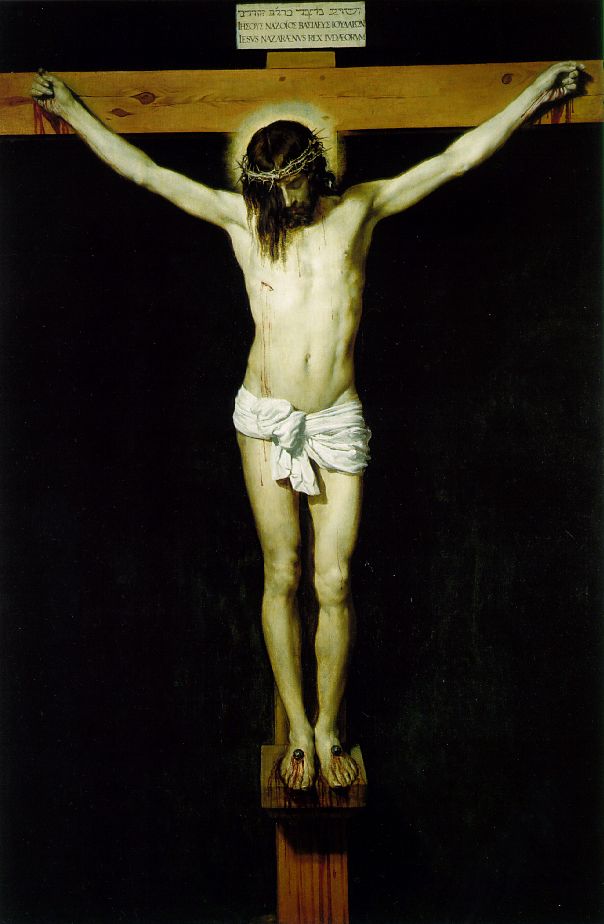 Għalhekk jinsabu quddiem it-tron ta’ Alla, lejl u nhar jaqduh fit-tempju tiegħu;
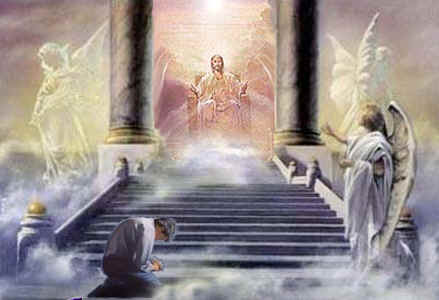 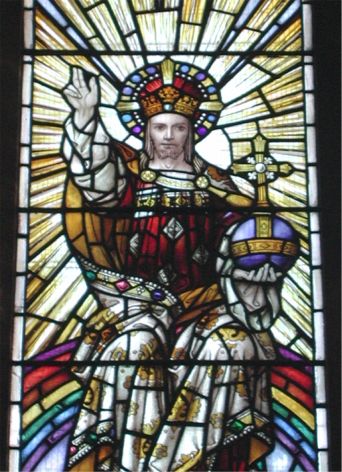 u dak li qiegħed fuq it-tron jeħodhom igħammru taħt il-kenn tiegħu.
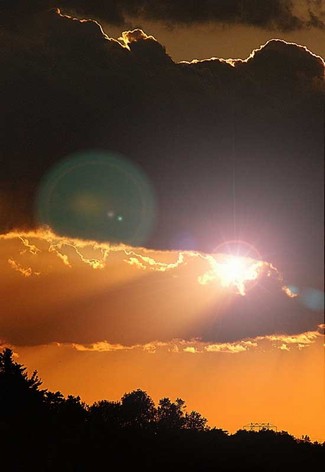 Ma jbatux aktar ġuħ, anqas għatx ma jagħmel bihom aktar; ix-xemx ma taħkimhomx,
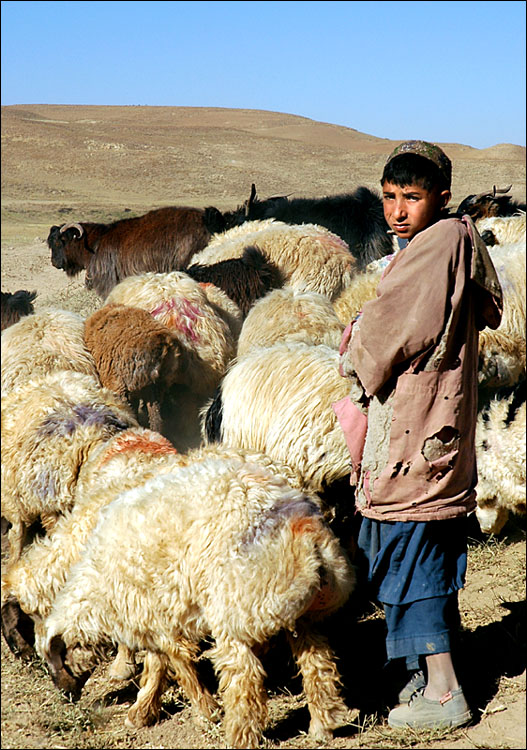 u anqas ebda għomma, ladarba l-Ħaruf, li hemm f’nofs it-tron, ikun ir-ragħaj tagħhom;
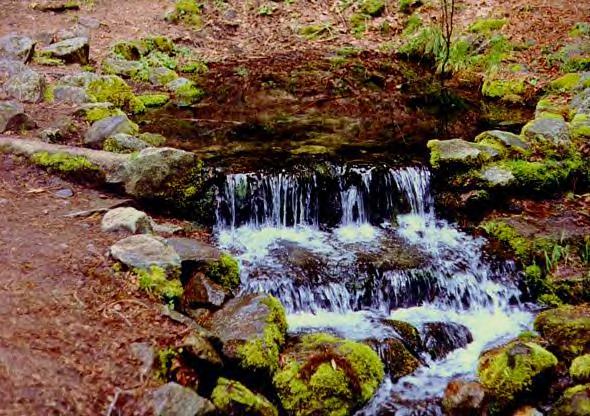 u hu jwassalhom ħdejn egħjun ta’ l-ilmijiet tal-ħajja.
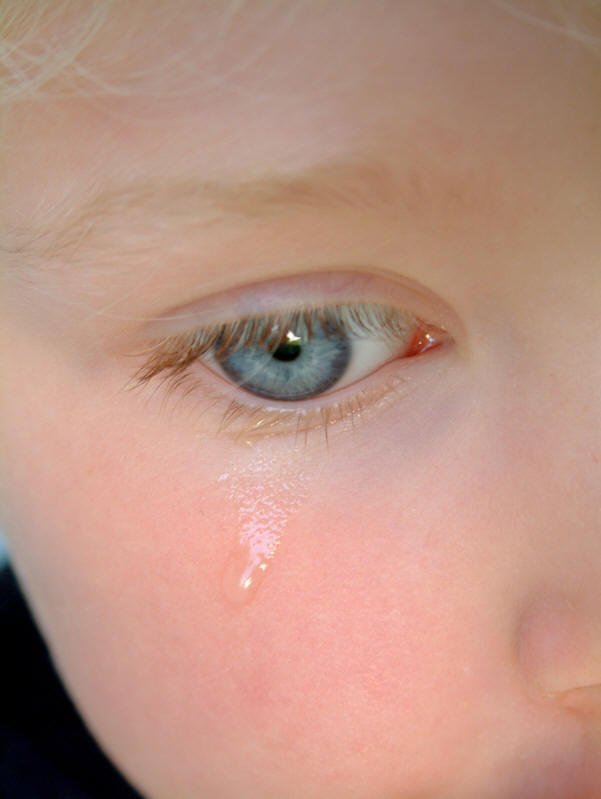 U Alla jixxuttalhom kull demgħa minn għajnejhom»
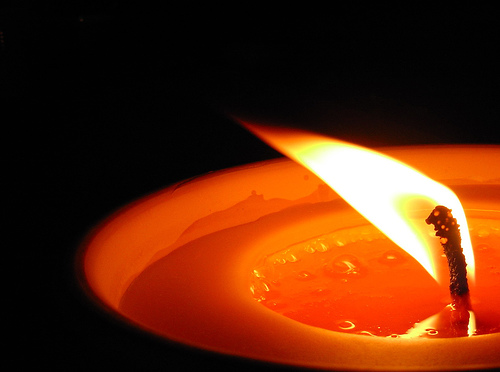 Il-Kelma tal-Mulej.Irroddu ħajr lil Alla.
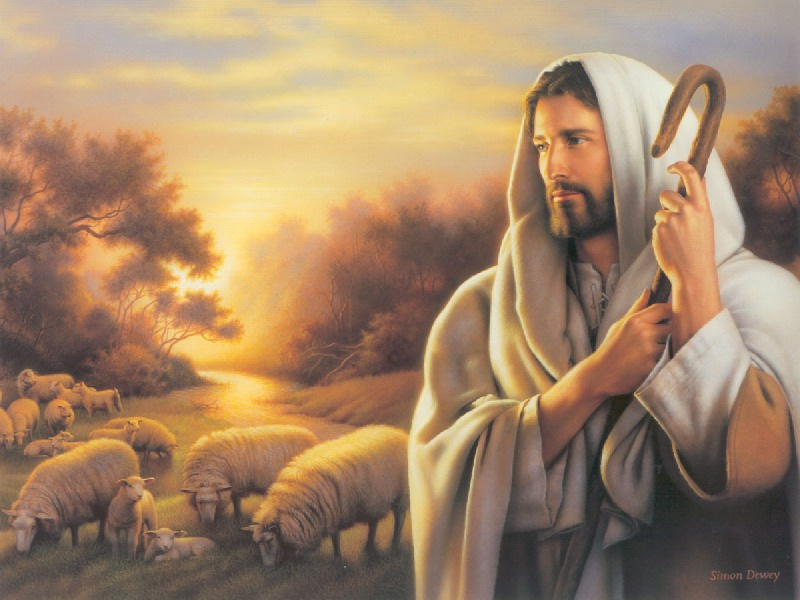 Hallelujah, HallelujahJiena ir-Ragħaj it-tajjeb, jgħid il-Mulej; jiena nagħraf in-nagħaġ tiegħi, u n-nagħaġ tiegħi jagħarfu lili.Hallelujah
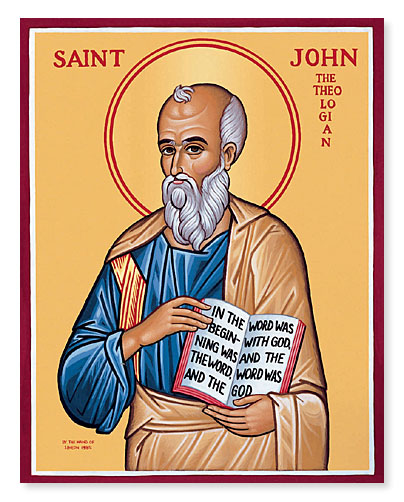 Qari mill-Evanġelju ta’ San Ġwann Ġw 10, 27-30
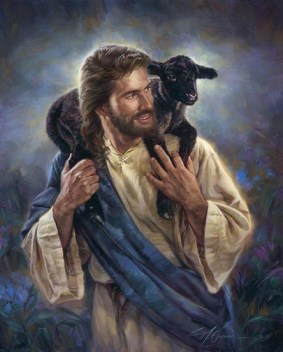 F’dak iż-żmien: Ġesu’ qal: «In-nagħaġ tiegħi jisimgħu leħni,
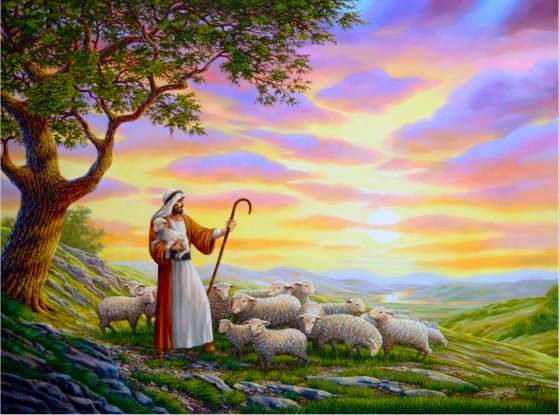 u jiena nagħrafhom, u huma jimxu warajja. U jiena nagħtihom   il-ħajja ta’ dejjem;
u huma ma jintilfu qatt, u minn idejja ma jaħtafhomli ħadd.
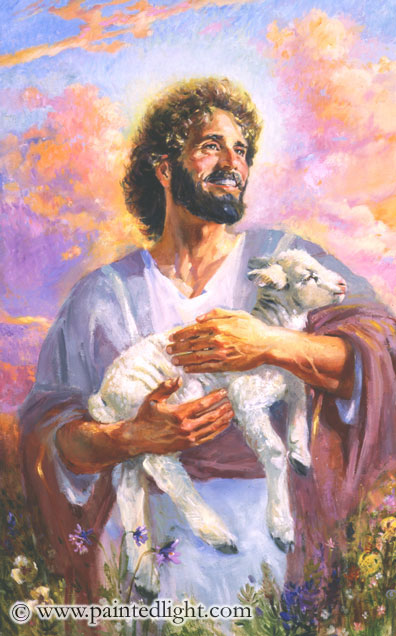 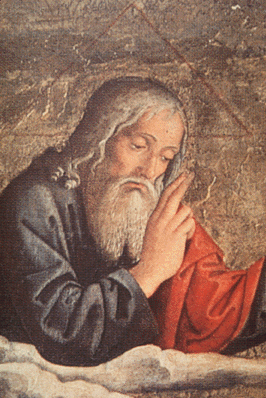 Missieri, li tahomli, hu akbar minn kulħadd, u ħadd ma jista’ jaħtafhom minn id il-Missier.
Jien u l-Missier aħna ħaġa waħda.»
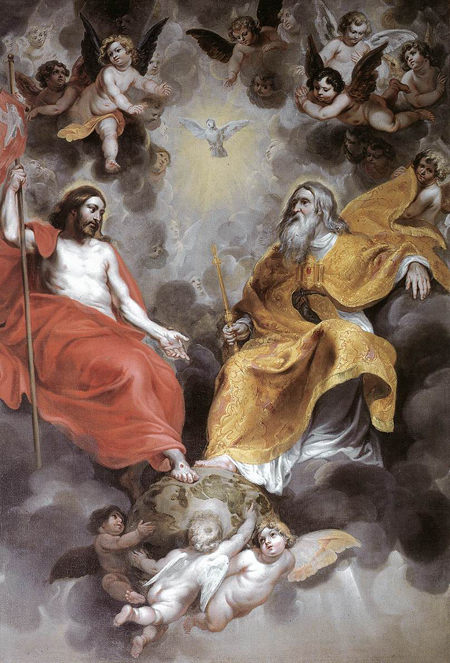 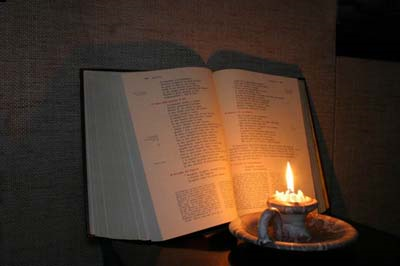 Il-Kelma tal-Mulej.It-tifħir lilek Kristu.